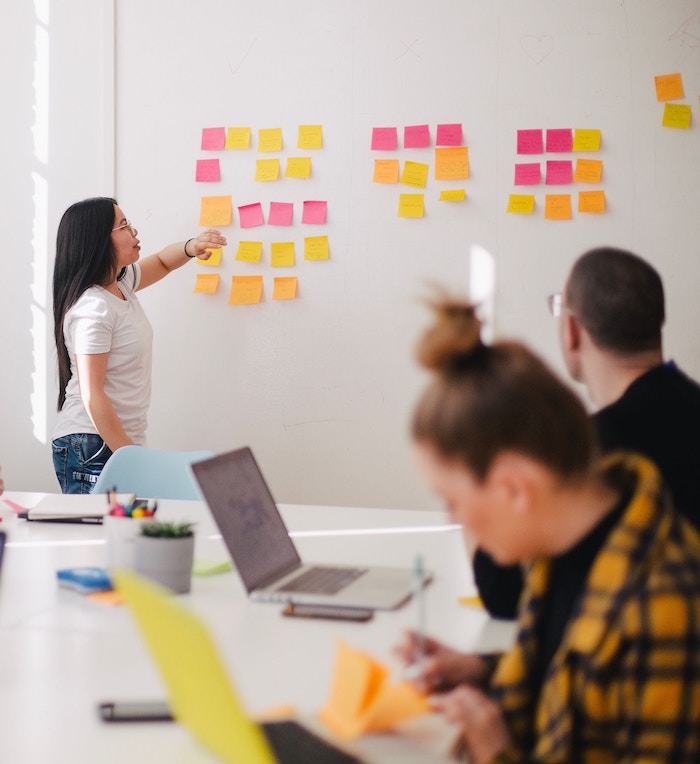 ADDIE/SAM Template
Design
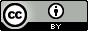 This work by kimunger.com is licensed under a Creative Commons Attribution 4.0 International License.
1
1
2
3
4
5
Bottom-up Analysis
Top-down Analysis
Design
Develop
Implement
Evaluate
Brainstorm solutions that could serve our learners' needs
Discuss/survey/observe learner needs then get approval from leadership team for addressing those needs
Identify areas of underperformance with leadership team then discuss/survey/observe possible improvements with learners
Why aren't we meeting the optimal measurements?
Do they know what's expected?
Do they know why it's expected (i.e., the value)?
Expectations/Value
Feedback
Are they given feedback when they do something incorrectly?
Are they given positive feedback when they do something well?
Knowledge/Skills
Do they know how to do it?
Have things changed? Do things change frequently?
Tools/Resources
Is it complicated to remember?
Is it performed infrequently?
Incentives/Rewards
Is it a hassle to do?
Is it more rewarding to not do it?
HMW Analysis: How Might We…[goal]?
HMW Suggestion 1




Team Member 1
HMW Suggestion 2




Team Member 2
HMW Suggestion 3




Team Member 3
Possible Solutions
Synchronous & Face-to-face
Asynchronous & Face-to-face
Asynchronous Offline Job Aids
F2F training by trainer, team leader, or peer
On-demand F2F mentoring
Physical job aids that are available at any given time or in certain locations
Synchronous & Online
Asynchronous & Online
Online training by trainer, team leader, or peer
On-demand job aids
Solution Evaluation
How easy is this solution to implement?
1
2
3
4
5
How well does this solution fit the need?
1
2
3
4
5
How time consuming is this solution to implement?
1
2
3
4
5
How resource intensive is this solution to implement?
1
2
3
4
5